Муниципальное бюджетное дошкольное образовательное учреждение детский сад комбинированного вида №1 « Колокольчик»
                  
     Тема:« Экологическая гостиная»

область« познание»
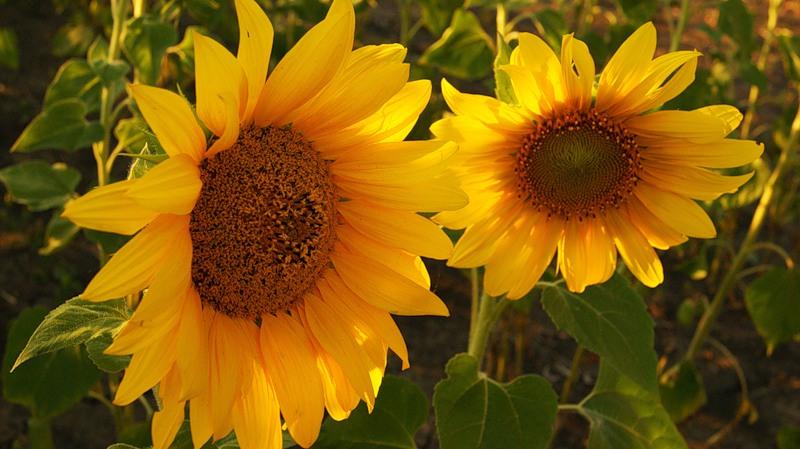 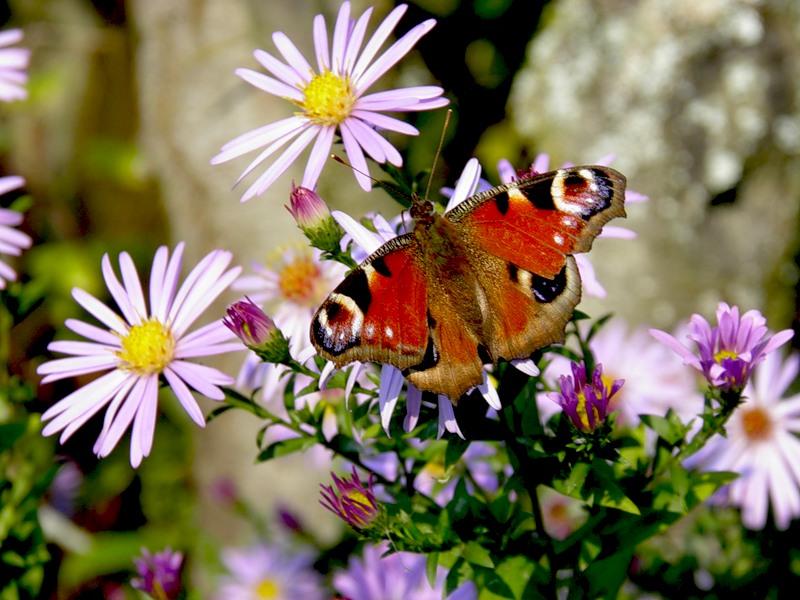 Актуальность проблемы
« …из всех знаний наиболее полезно для нас            знание природы, её законов» (Ж.-Б. Ламарк)                                       «Как  прекрасно  создана  Земля!
                   Какое  великолепие  форм  и  красок!
                   И  всё  это  для  человека.  Но  и  сам
                   человек  часть  природы и обязан  беречь
                   её  в  своих  интересах  и  интересах
                   будущих  поколений»
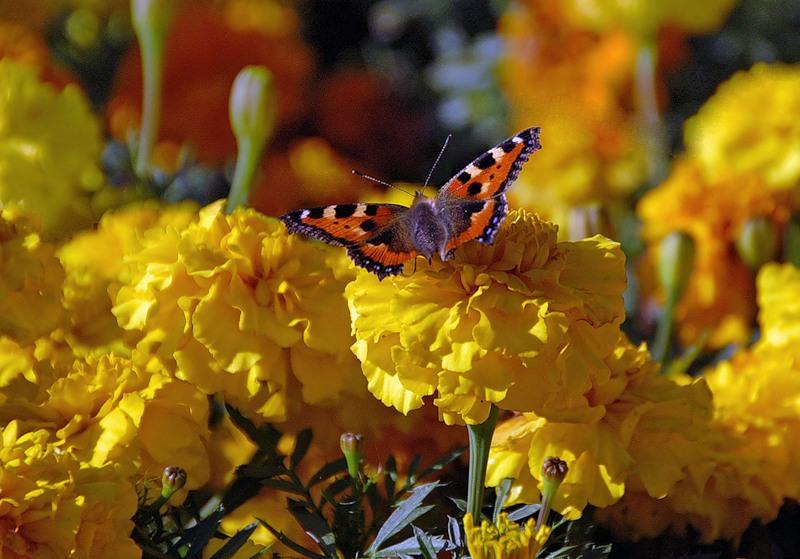 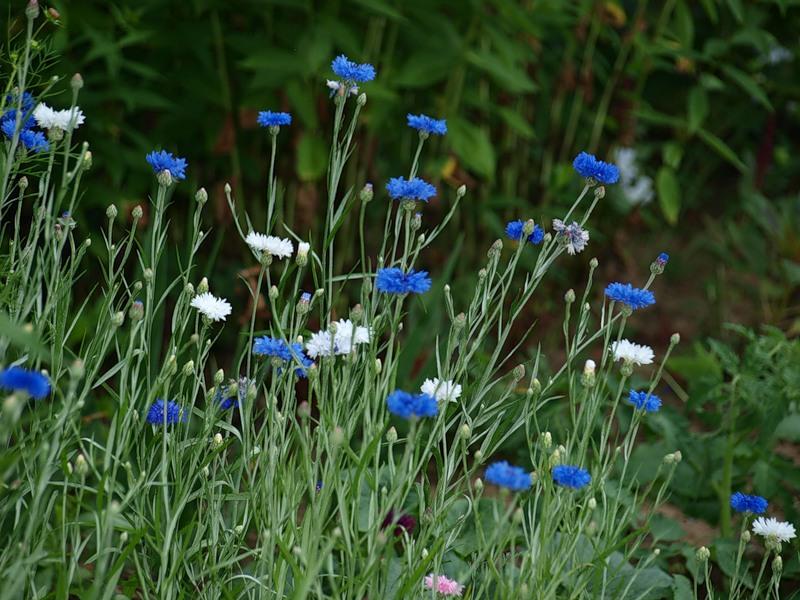 Слово «экология»  стало  модным. К  сожалению, его  стали  употреблять к  месту и не к  месту,  зачастую не  понимая всей  сложности  экологических проблем и  их  серьёзности.
Чернобыльская  катастрофа,  аварии    нефтяных  танкеров, отравленная  ядовитыми  стоками  промышленных  предприятий  акватория,   исчезающие  леса,  загрязнённый  воздух…  Сложившееся  на Земле положение  учёные  оценивают  как  экологический  кризис. И нет  сегодня  более  важной  задачи, чем поиск  путей  выхода  из  него


Экологическая культура в современном мире приобретает первостепенное  значение для сохранения жизни на Земле, и воспитание нужно начинать с раннего возраста……
ПРОБЛЕМА   СЕГОДНЯ:
« ребенок   и  Природа» 
Цель работы: 
 воспитание основ экологической культуры у детей дошкольного возраста.
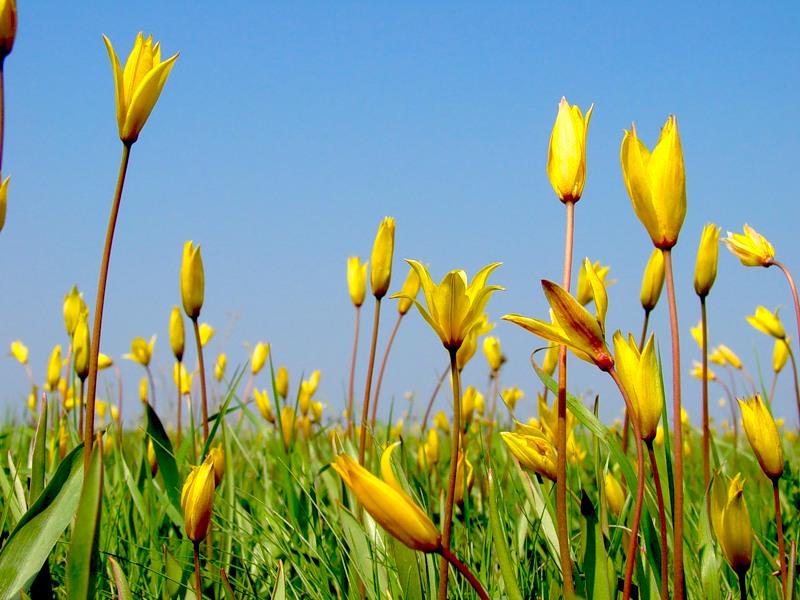 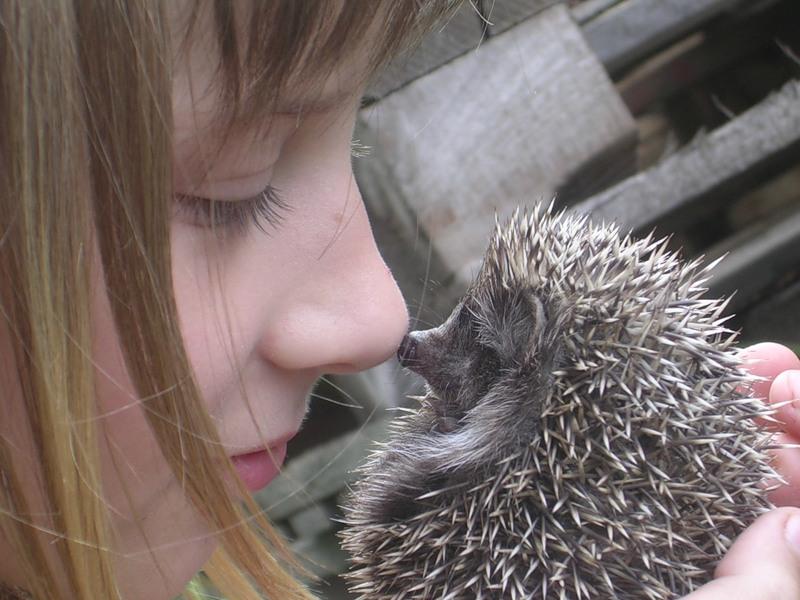 Направление работыРОДИТЕЛИ
-анкетирование;
-профилактические беседы;
-консультации;
-листовки-обращения;
-родительские собрания;
-инструктажи 1 раз в квартал;
- экологические субботники;
-праздники.
ДЕТИ
-выставки рисунков и поделок;
-целевые прогулки;
-акции;
-досуги;
-изготовление атрибутов для экологических игр;
- экологические проекты;
-игры в экспериментальных уголках;
ПЕДАГОГИ
-заседания «Круглого стола»;
-консультации;
-педсоветы;
-выставки и обзор литературы;
-изготовление пособий и игр для обучения  экологической культуры дошкольников.
Разработках проектов по экологической теме.
СОЦИУМ
(МОУКСОШ,  РММУК, «ДКЦ», РМУК, ЦДОД, ДШИ, МУЗ ЦРД)
-целевые прогулки;
-экскурсии ;
-викторины;
-совместные конкурсы стихов, рисунков.
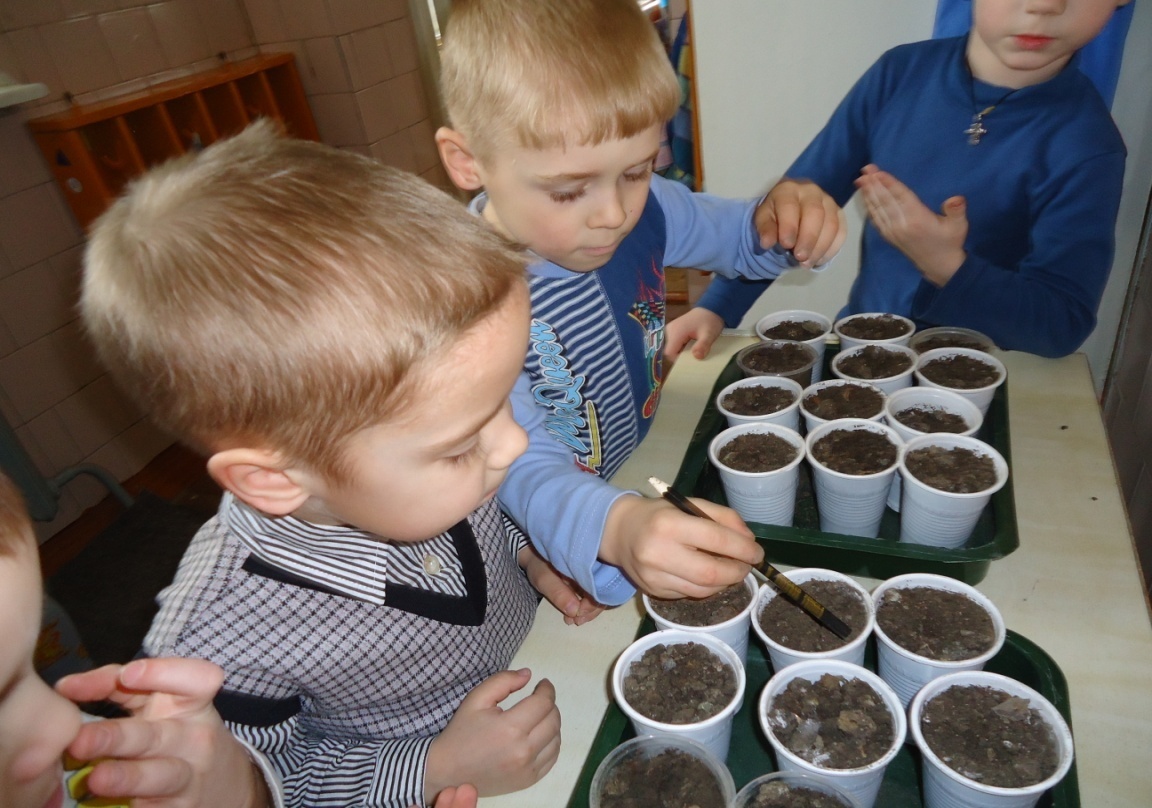 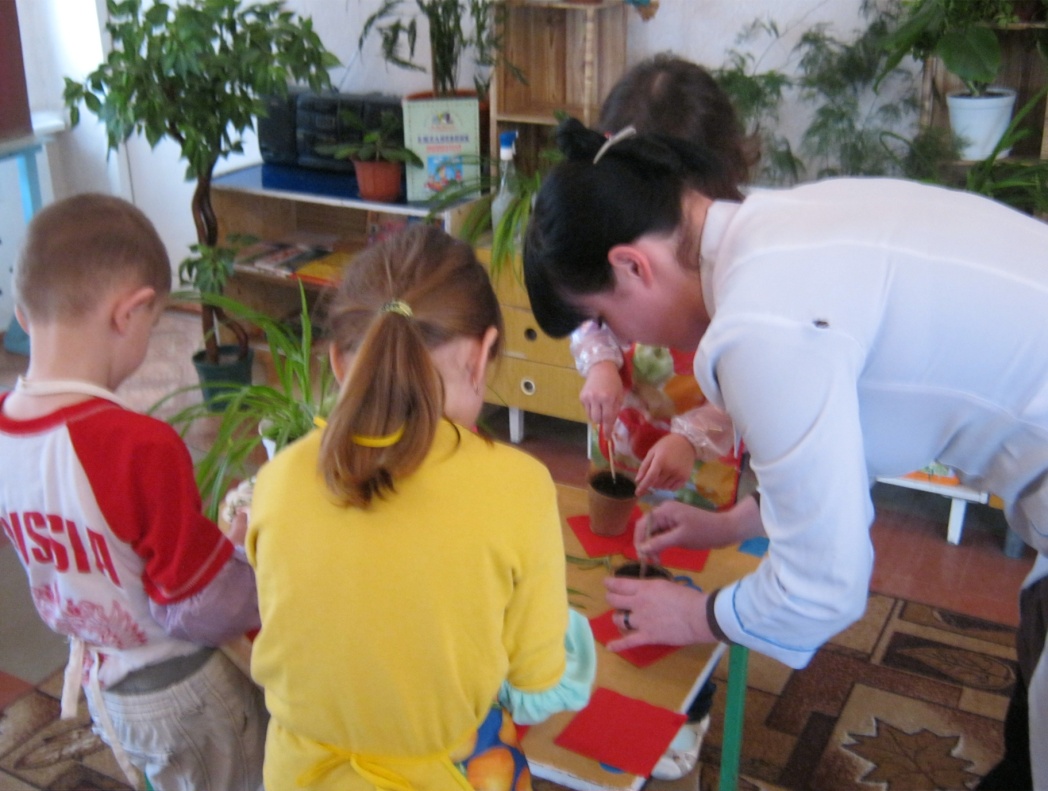 .
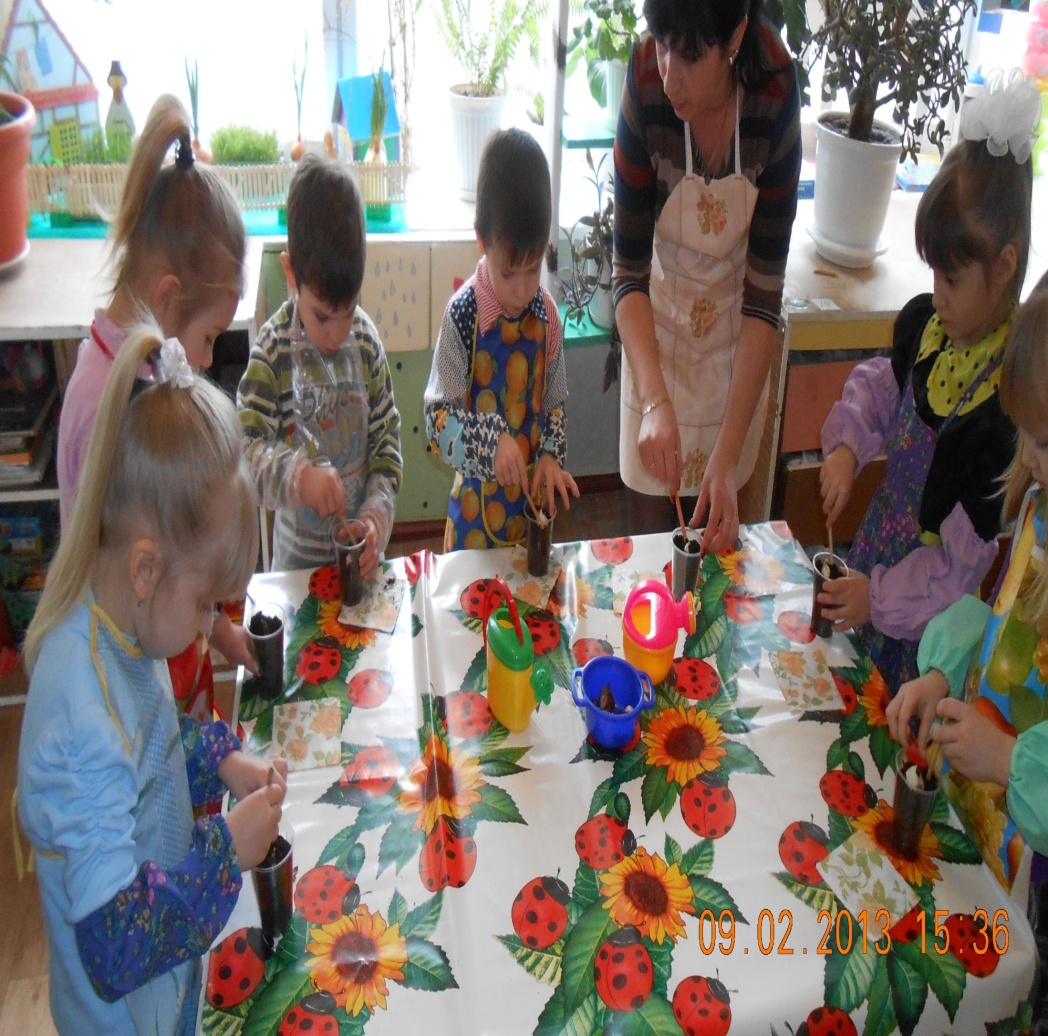 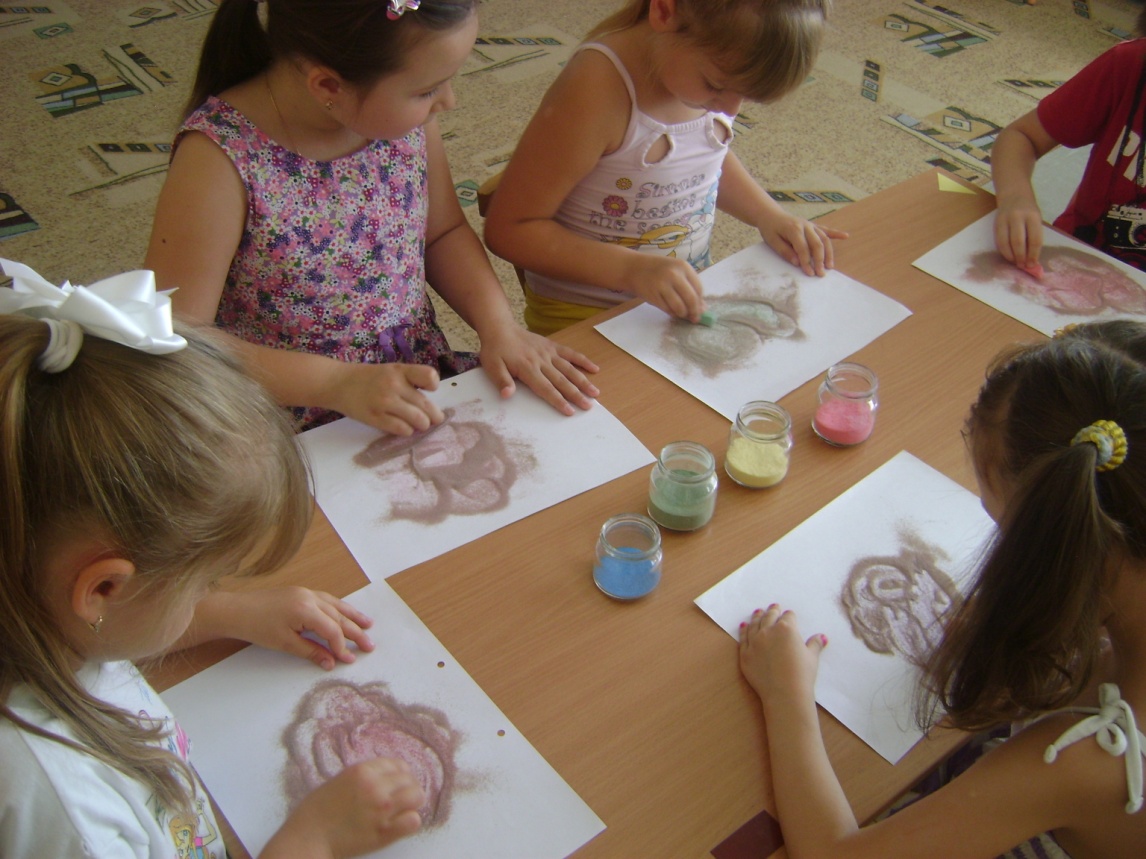 РАЗВИВАЮЩАЯ СРЕДА
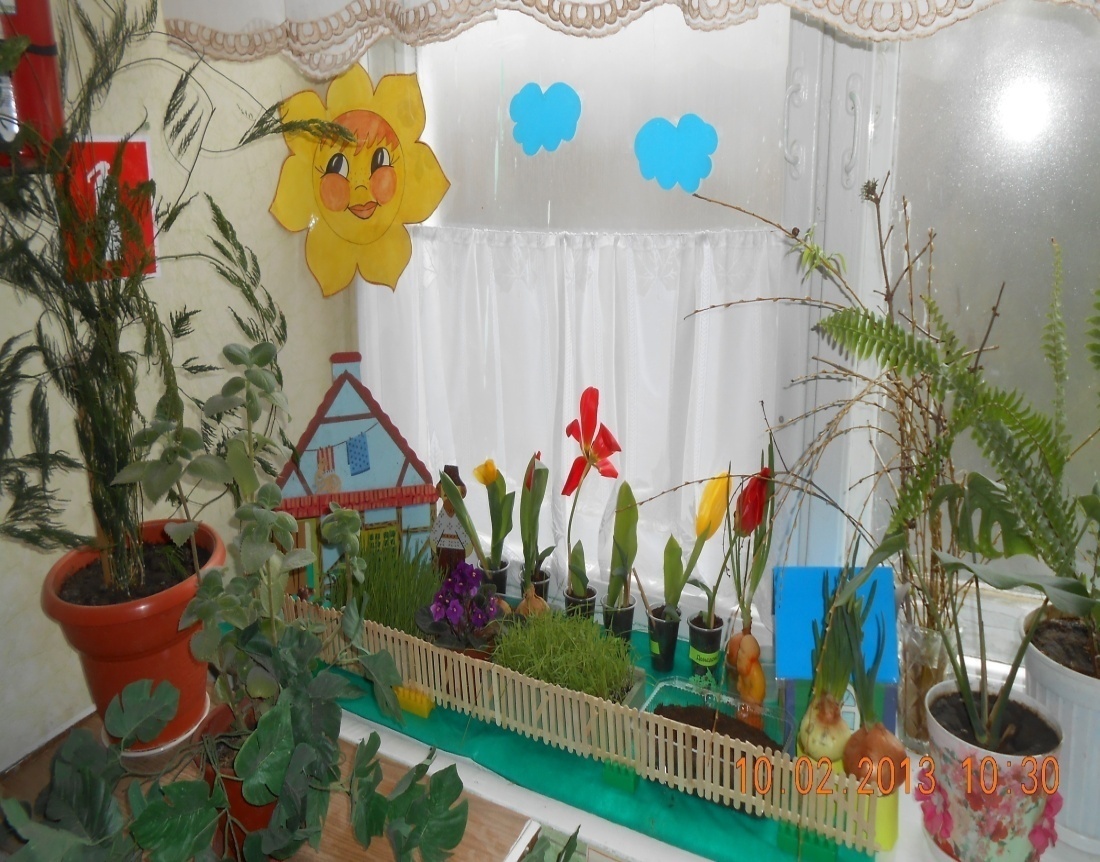 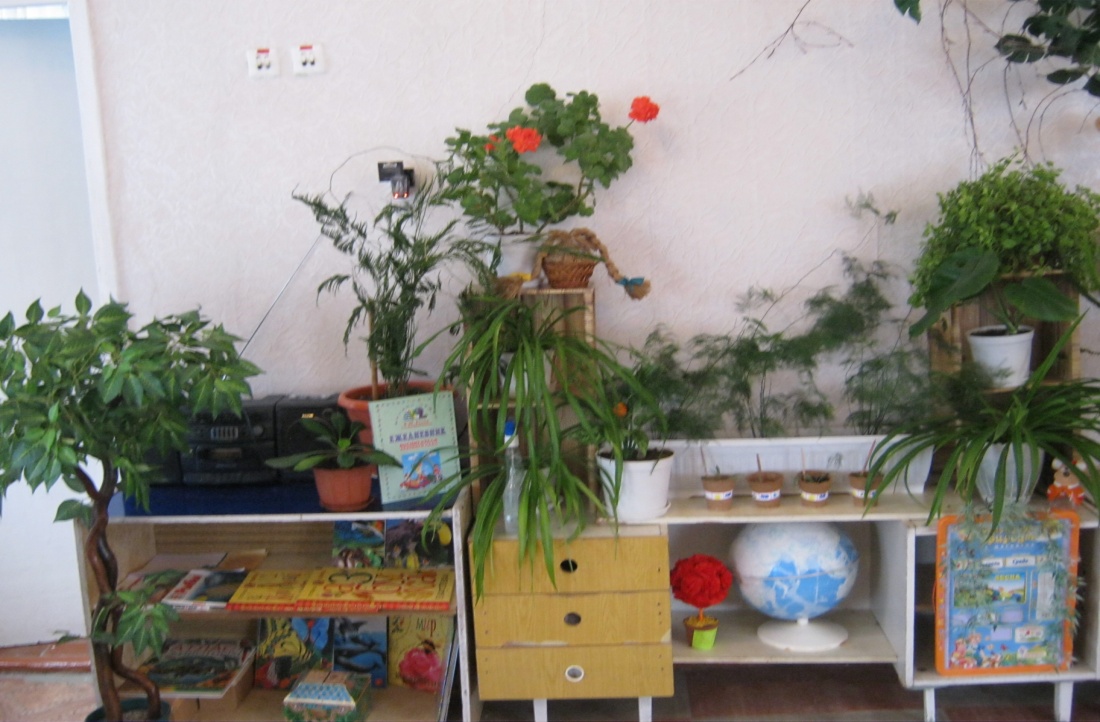 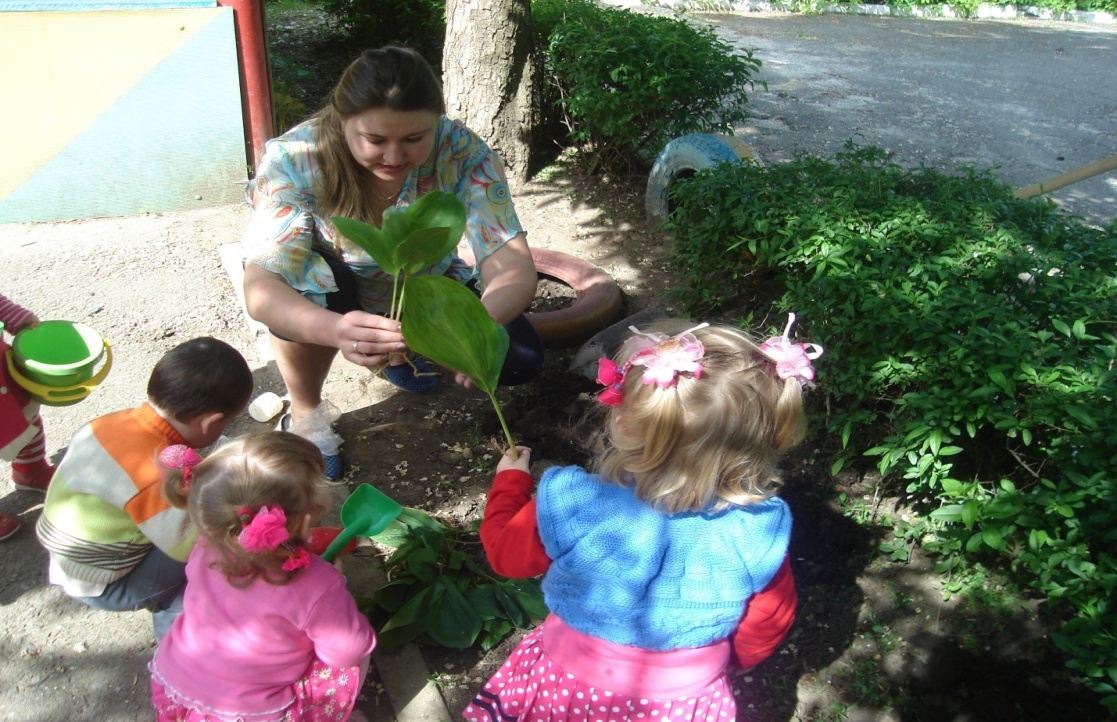 « Бережное  отношение  к  природе  должно  стать  нормой  поведения  людей,  Поэтому  уже  с  детских  лет  мы  должны  знать,  что  можно  сделать, чтобы  наша  Земля,  Земля  Донского  края  стала  краше,  зеленей  и  богаче»   
(М.А. Шолохов)
русские пословицы о земле
Нет  плохой  земли, есть плохие  пахари.

Корми,  как  земля  кормит,  учи,  как земля  учит,
    люби, как  земля   любит.
Небо  и  земля разделены, но  они  делают  одно  дело.
Когда  поднимается  одна  пылинка,  в  ней  содержится вся земля, когда распускается один цветок, раскрывается  целый  мир.
«Если    каждый  человек  на  кусочке  своей    земли  сделал  бы всё,  что  он  может,  как  прекрасна  была  бы  земля  наша.»               
                                                                                    (   А.П. Чехов. )
Не  умеем беречь природу, распахиваем, и заливаем всё подряд.  Кучи мусора,  отвалов, заросли амброзии, вместо озёр – болота» - писал         
                                                                               ( С.Н.Пархоменко)
Спасибо за внимания!